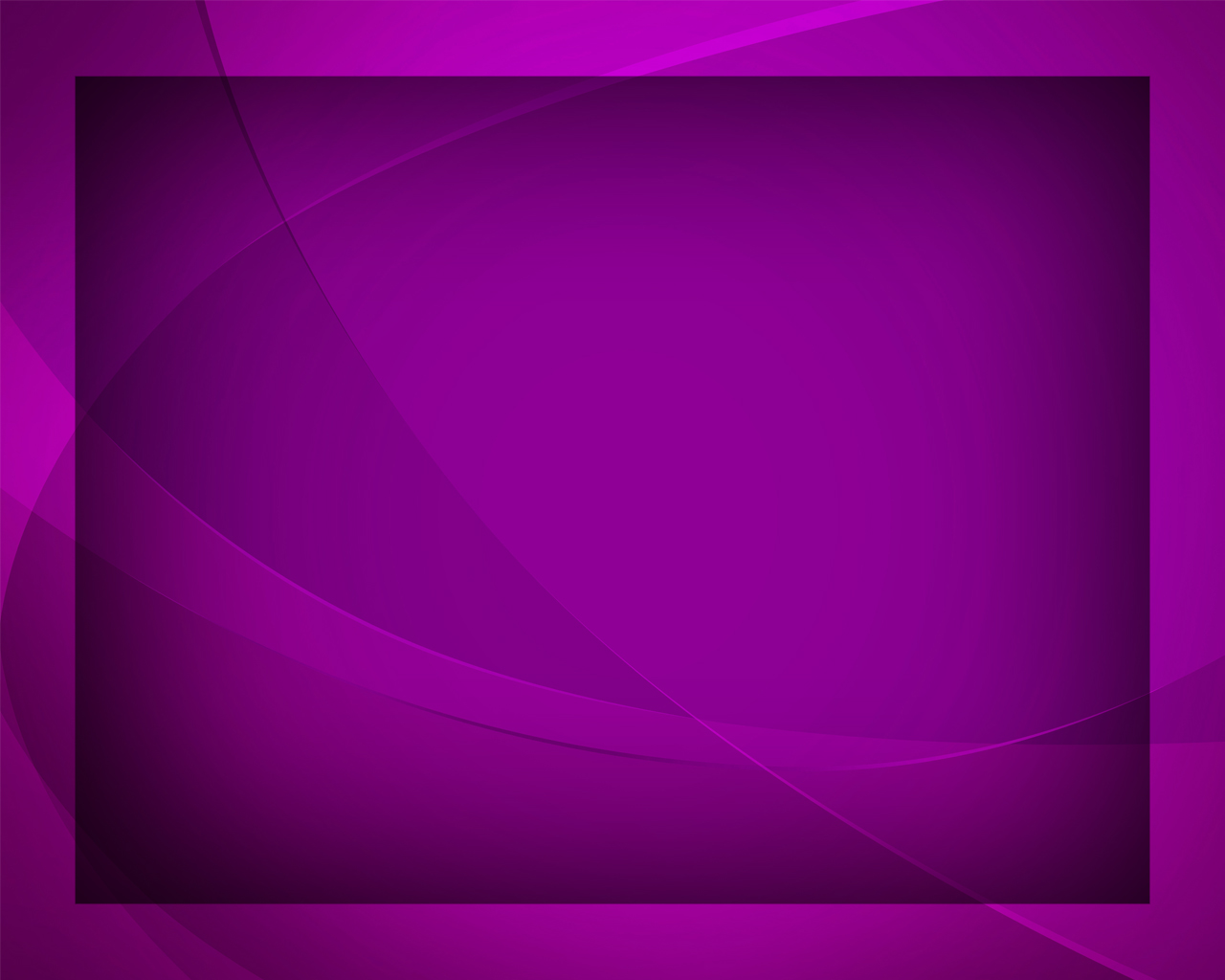 Дни жизни 
нам даны
Гимны надежды №263
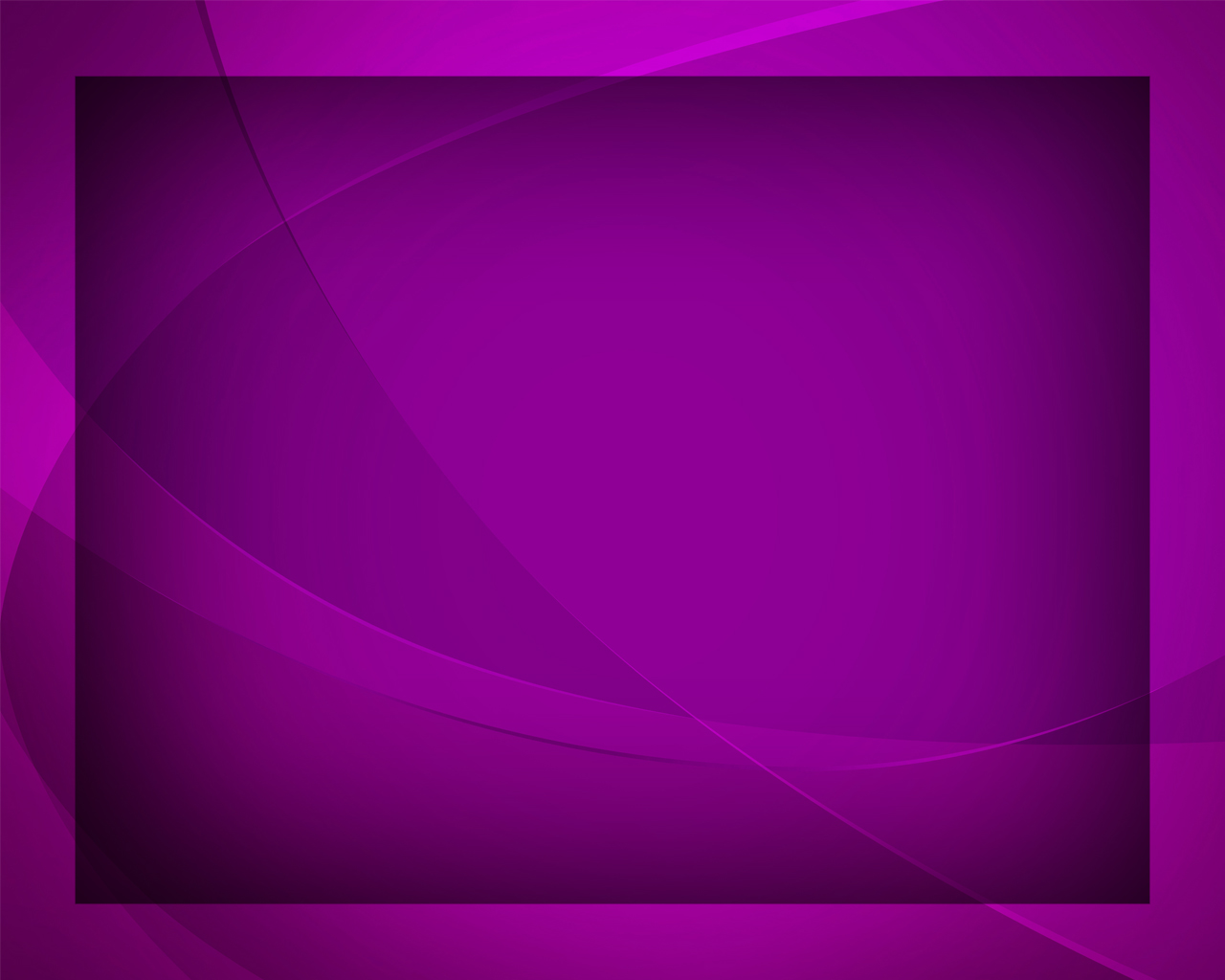 Дни жизни 
нам даны 
для трудов святых,
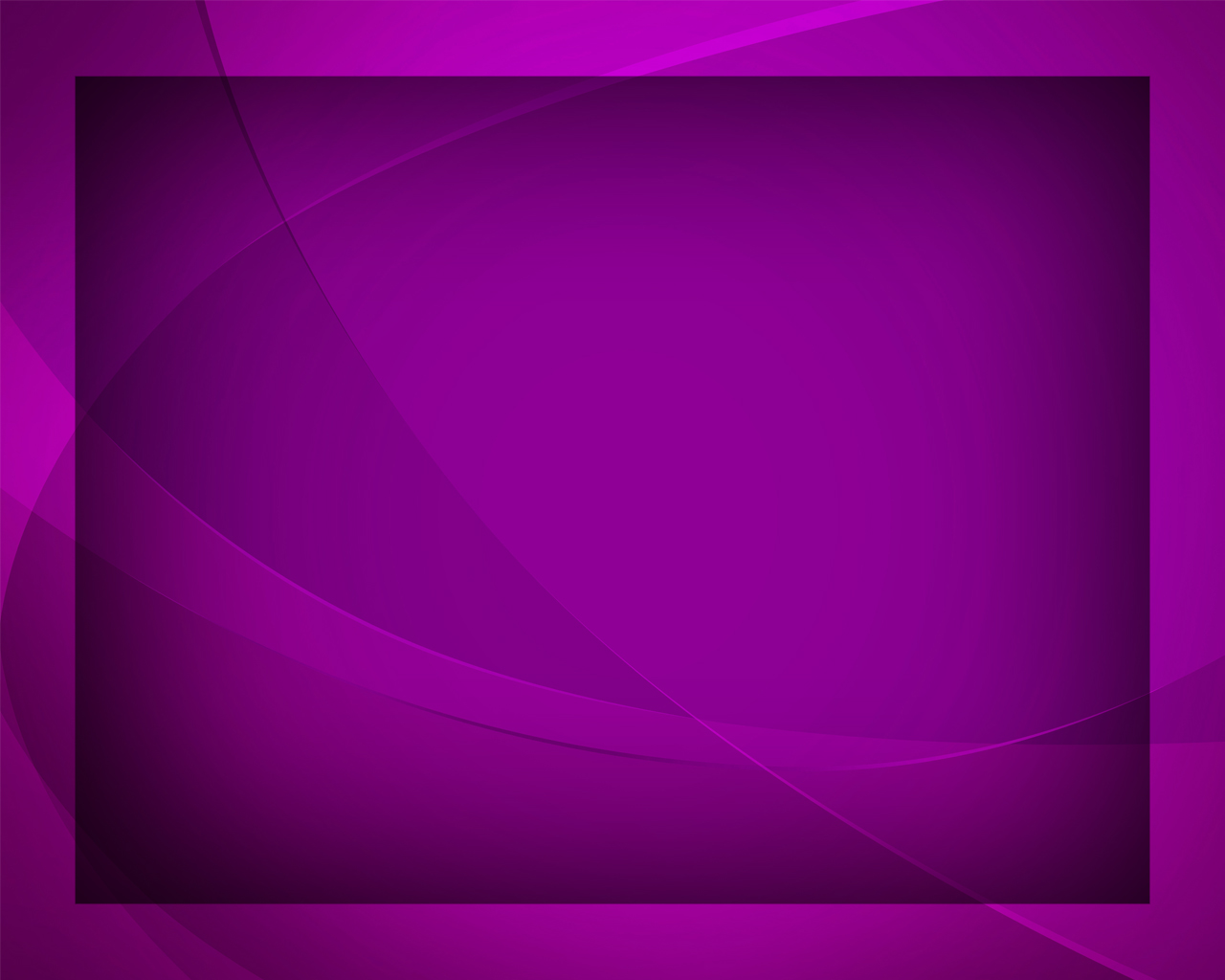 Так посвятим Христу 
время дней земных,
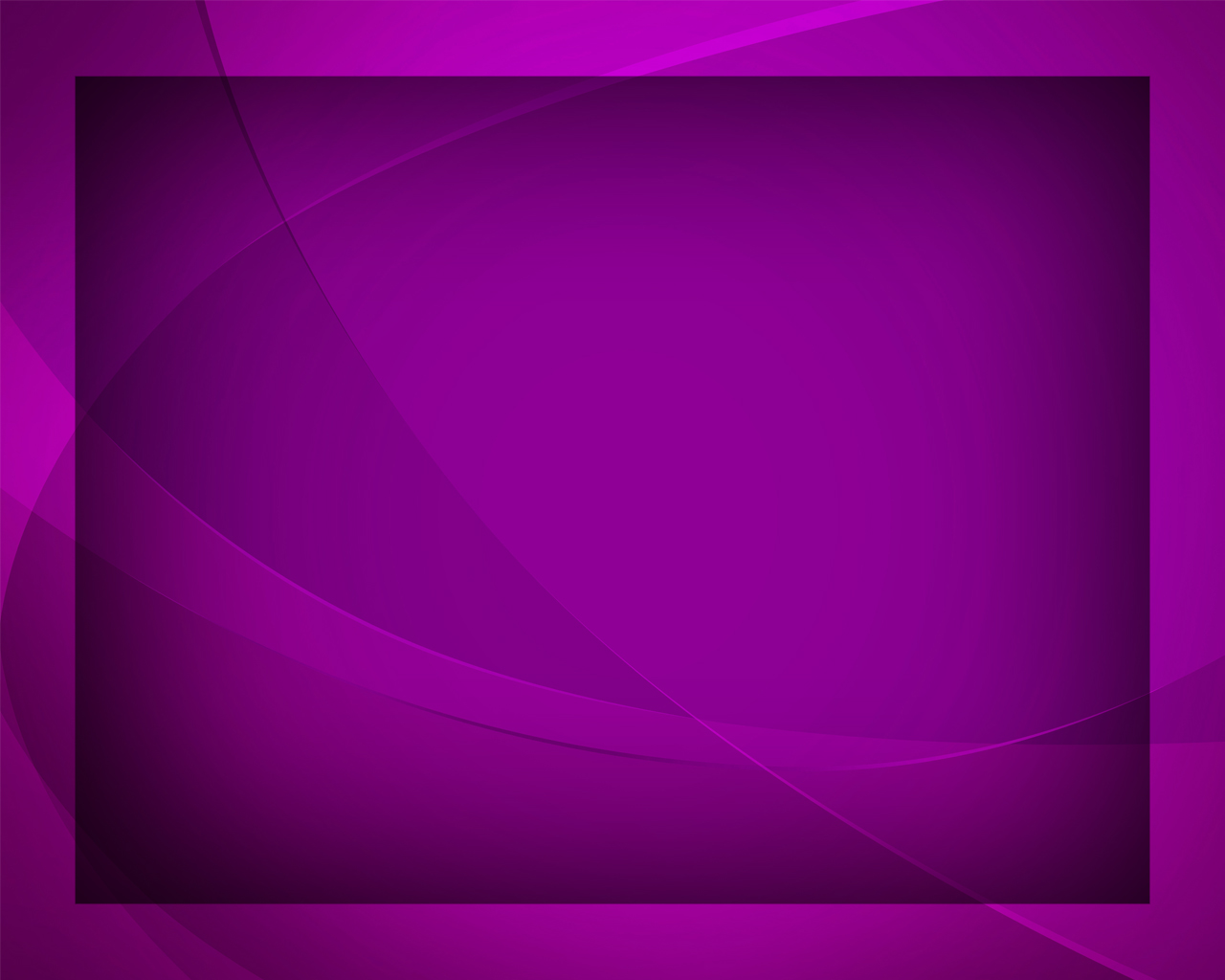 Лишь Ему избыток сил, мыслей, чувств святых -
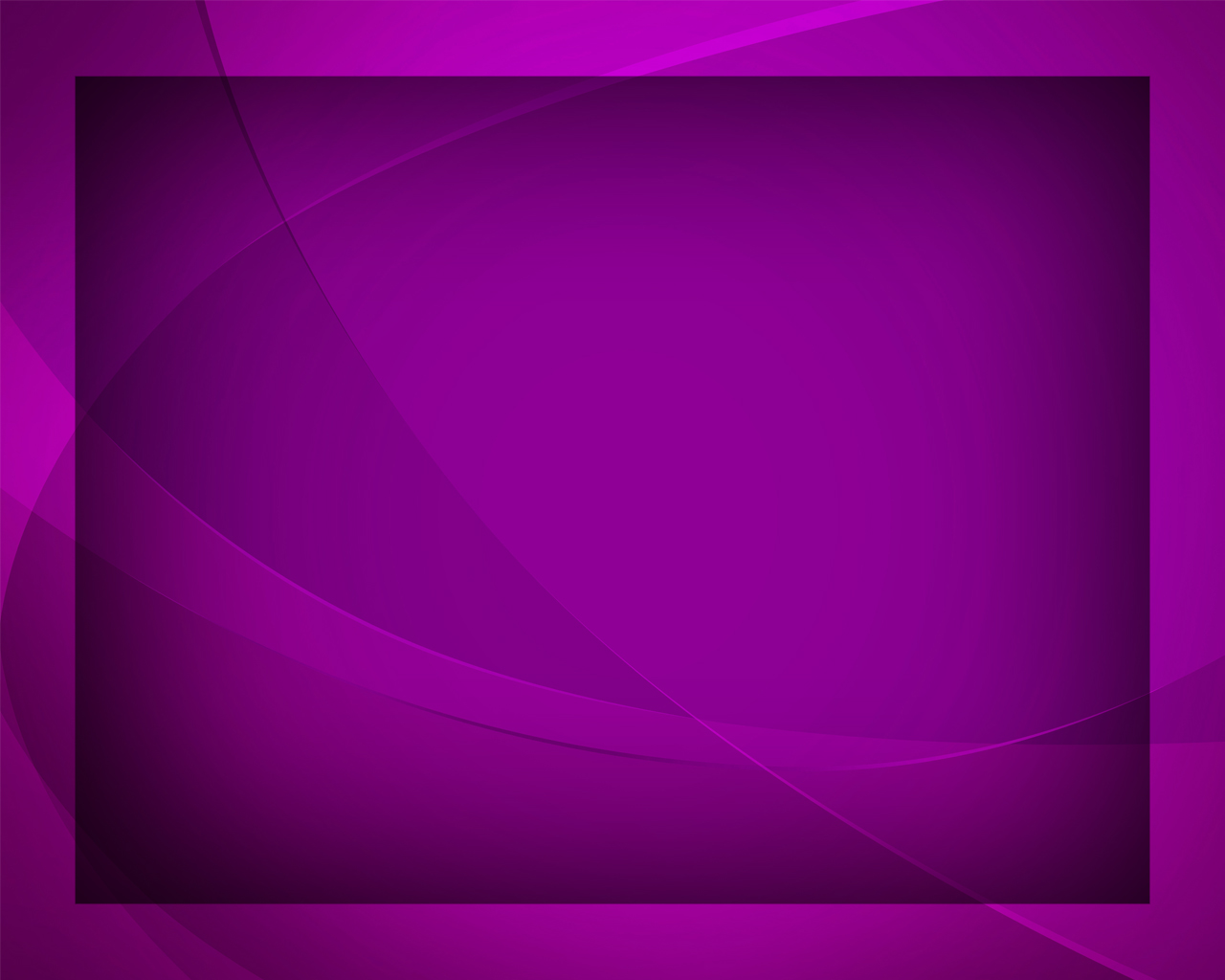 Все для Христа трудитесь!
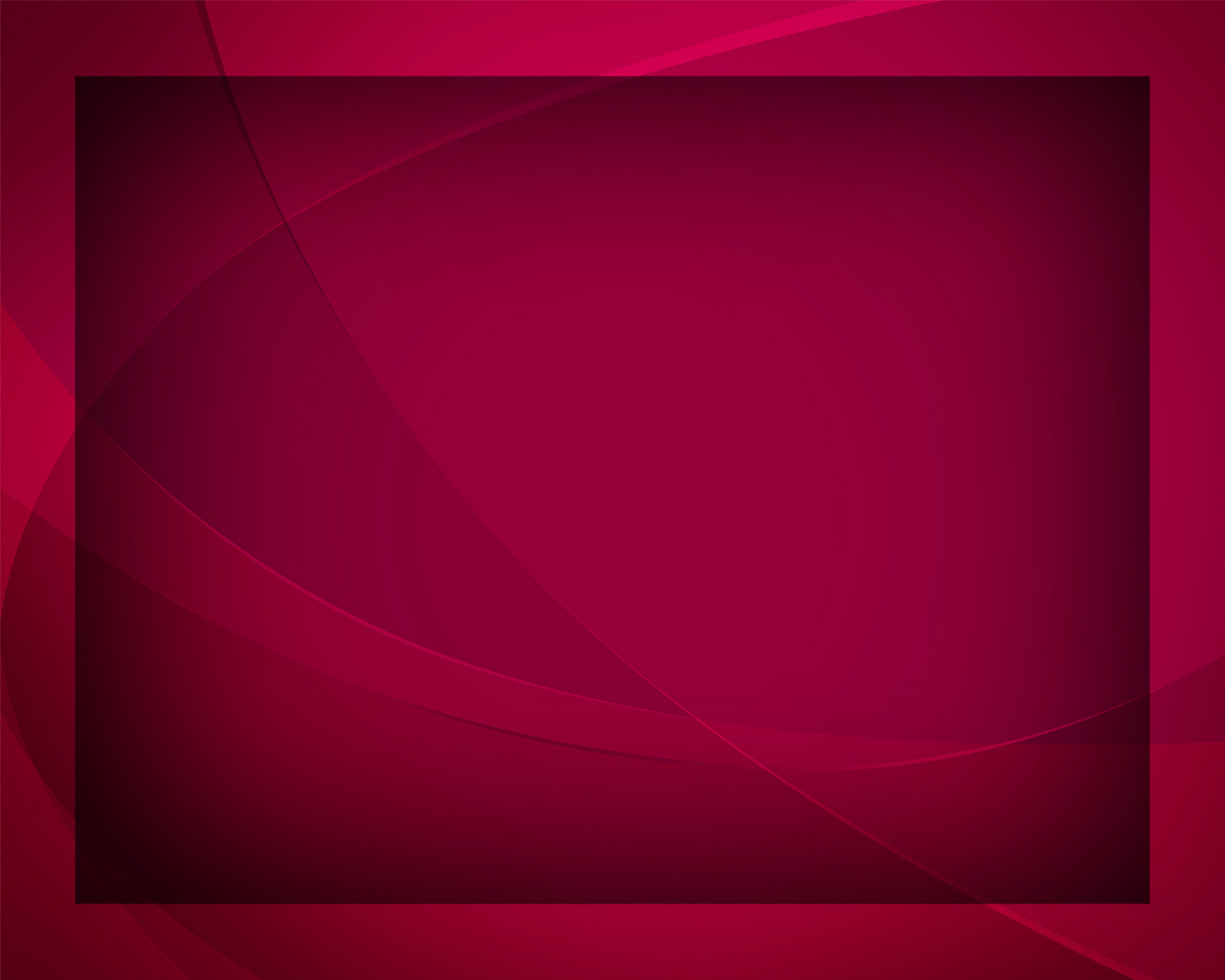 Все трудитесь!
Быстро проходят дни труда, 
В вечность 
уходят навсегда.
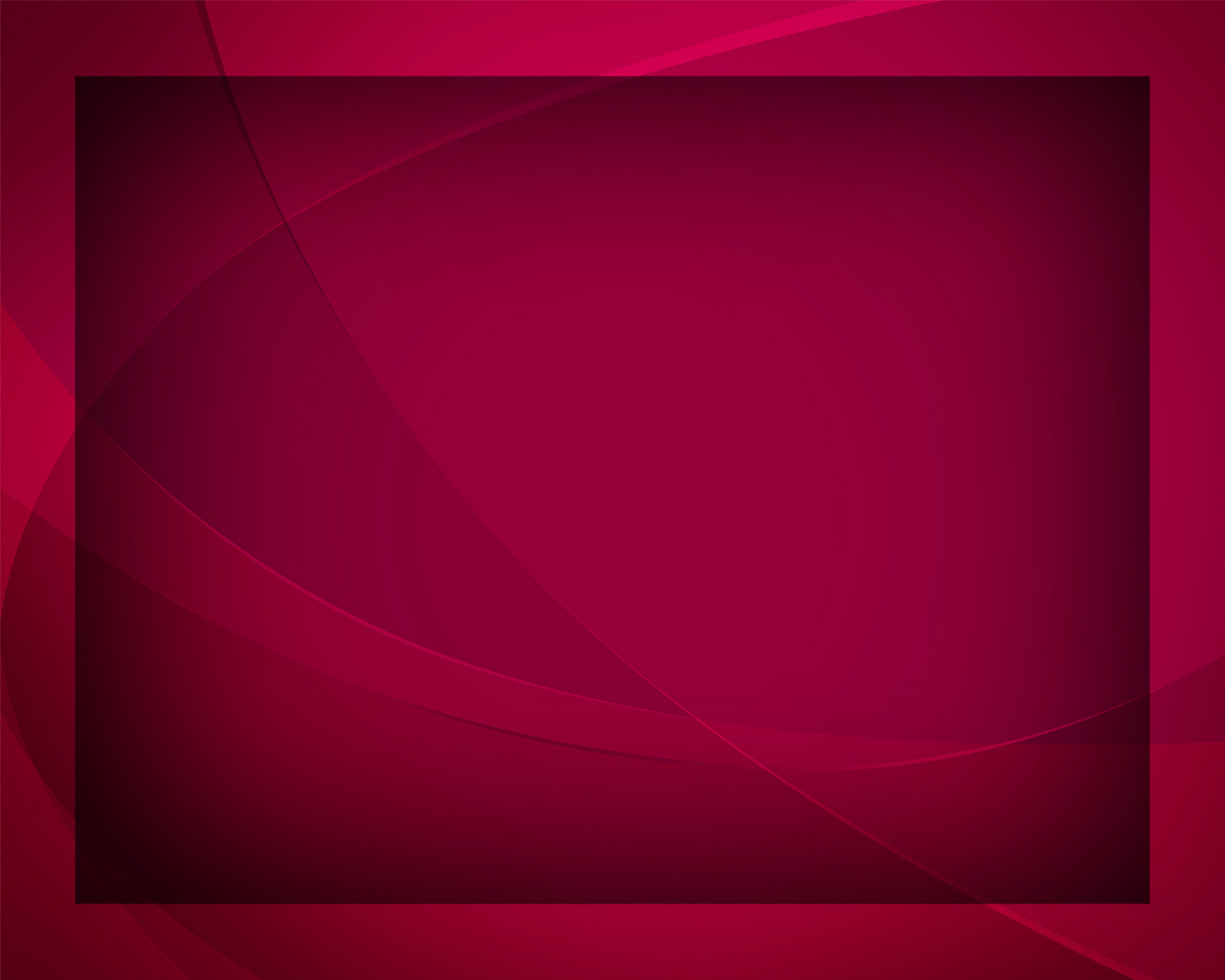 Силой укрепитесь, 
Духом ободритесь 
Все для Христа трудитесь!
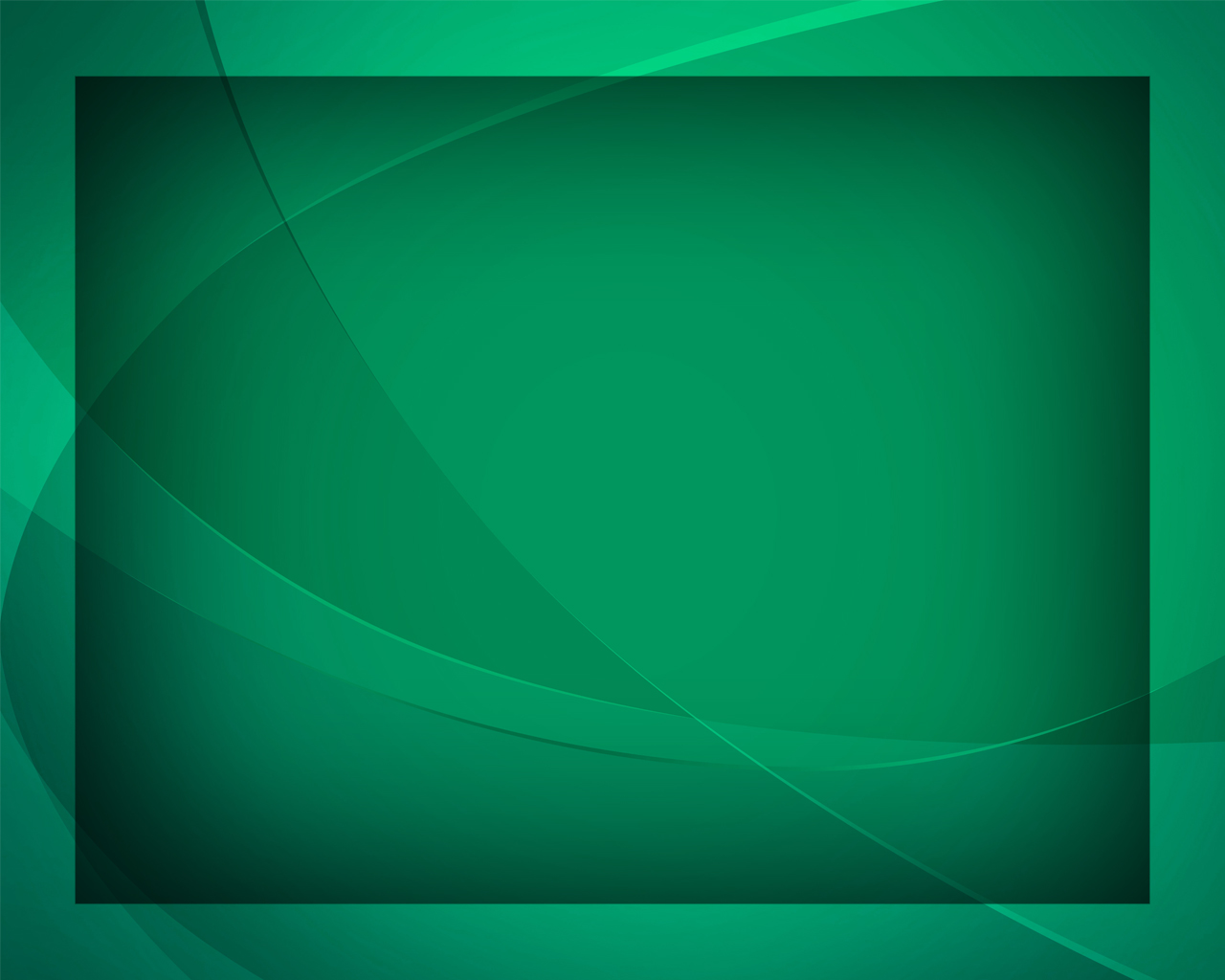 Дни жизни 
нам даны 
труд святой свершать,
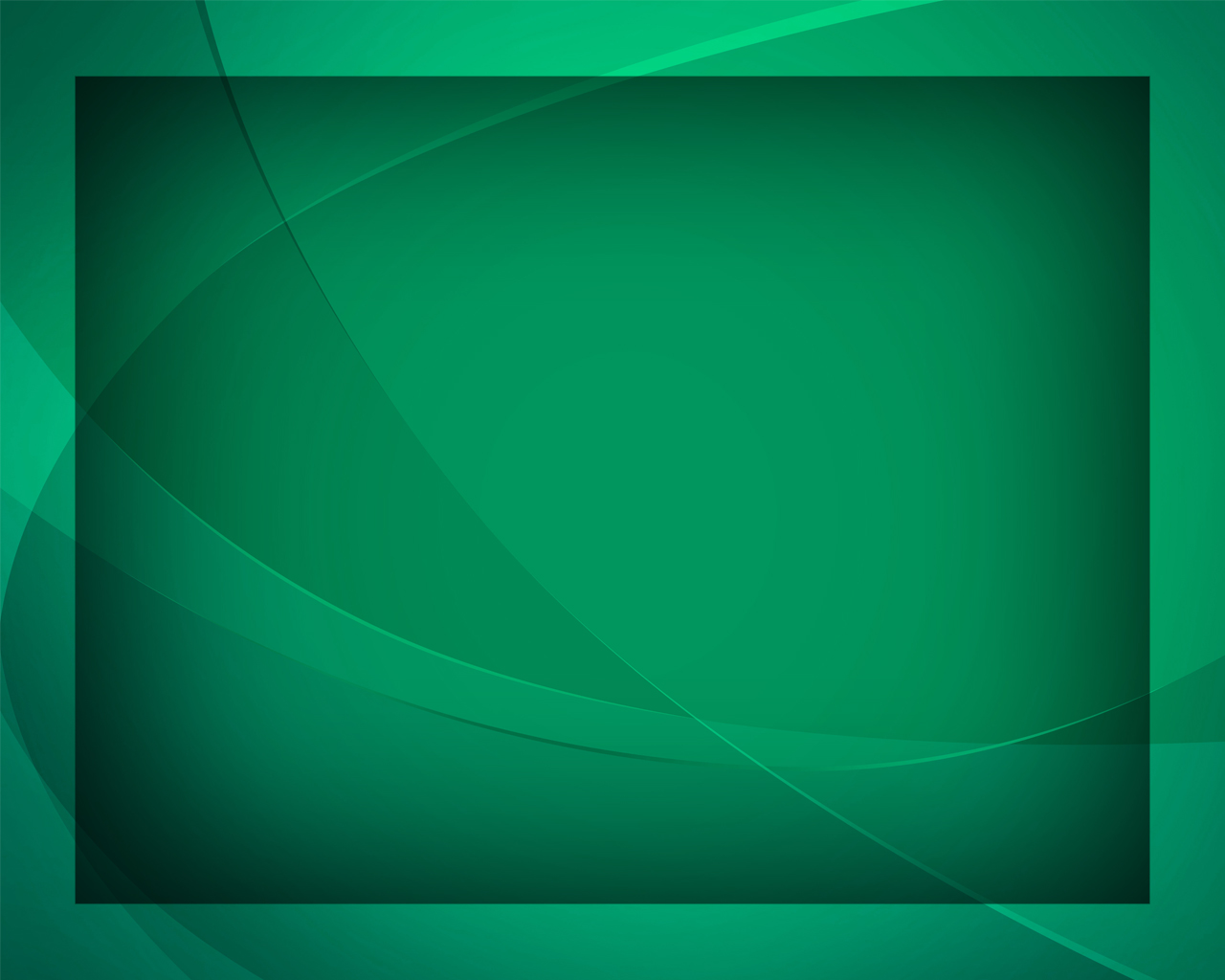 Всех опечаленных в мире утешать,
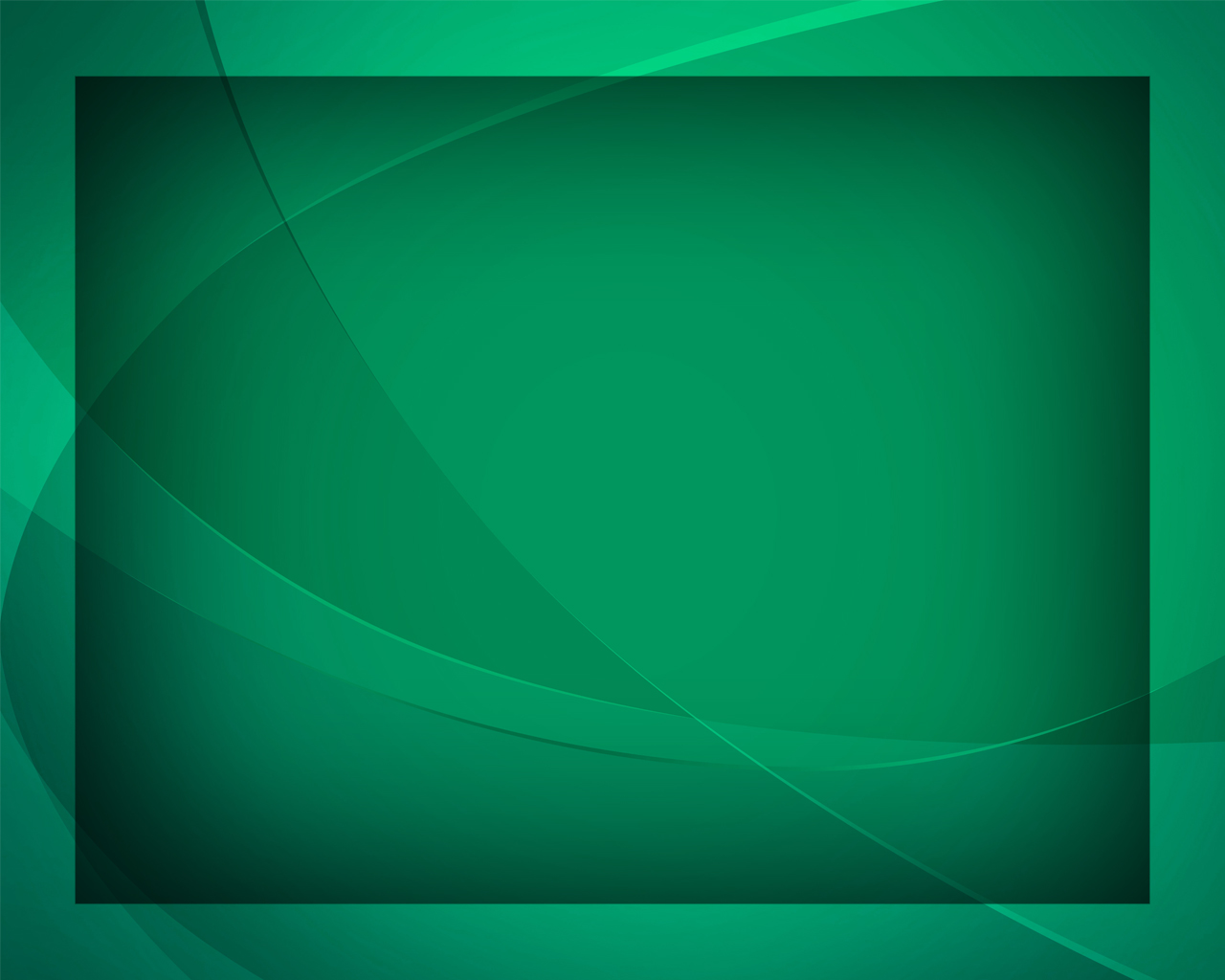 Вестью искупления гибнущих спасать
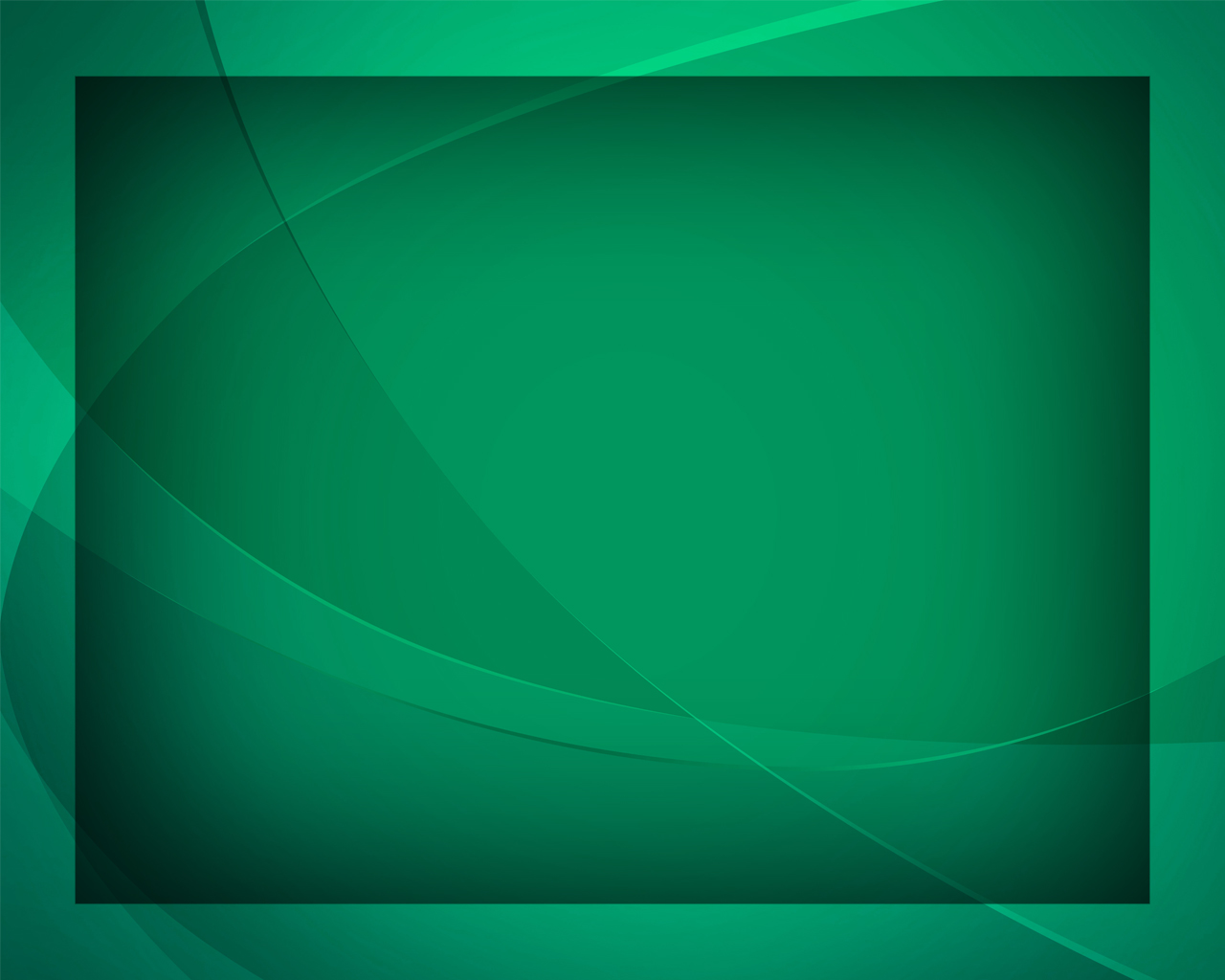 Все для Христа трудитесь!
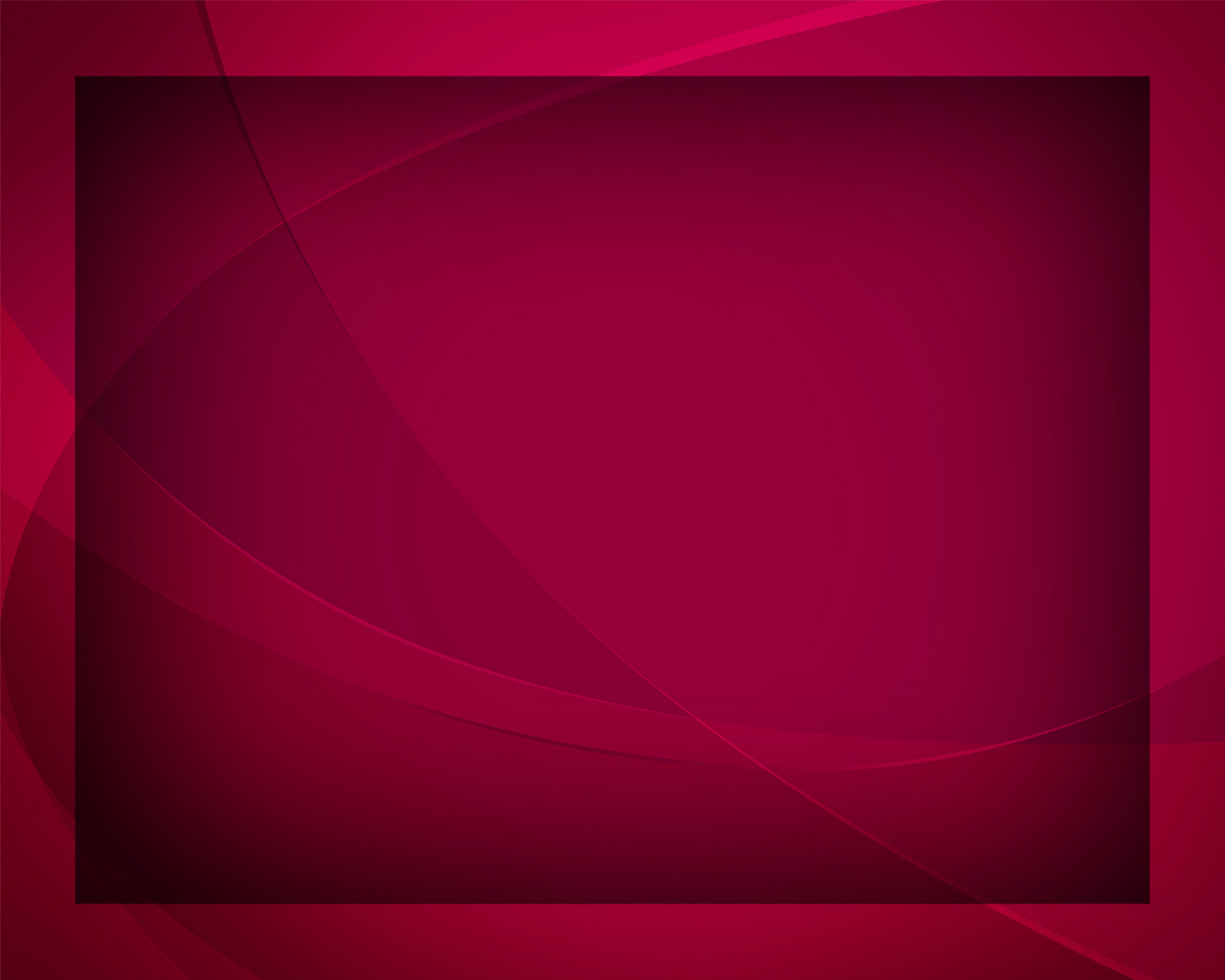 Все трудитесь!
Быстро проходят дни труда, 
В вечность 
уходят навсегда.
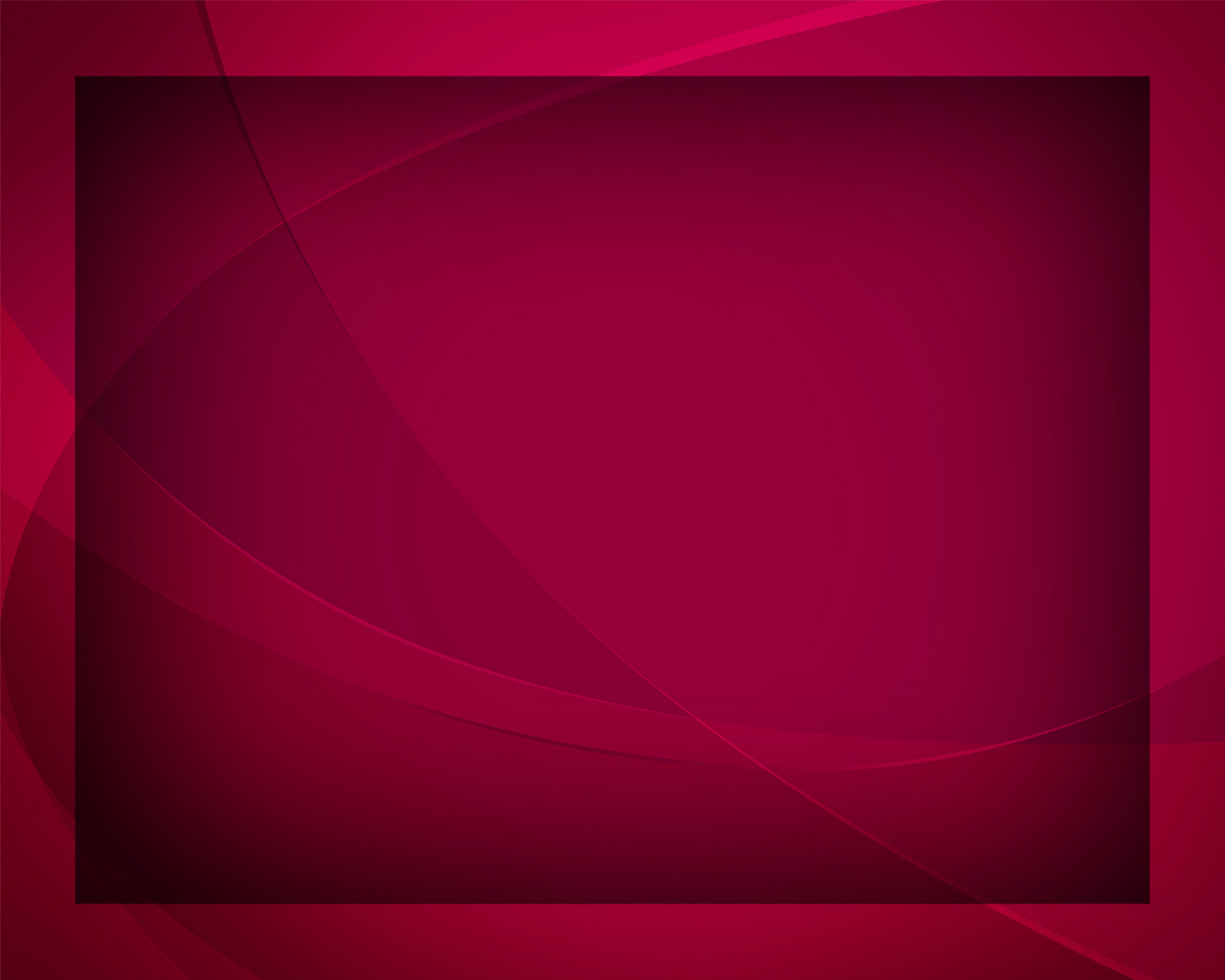 Силой укрепитесь, 
Духом ободритесь 
Все для Христа трудитесь!
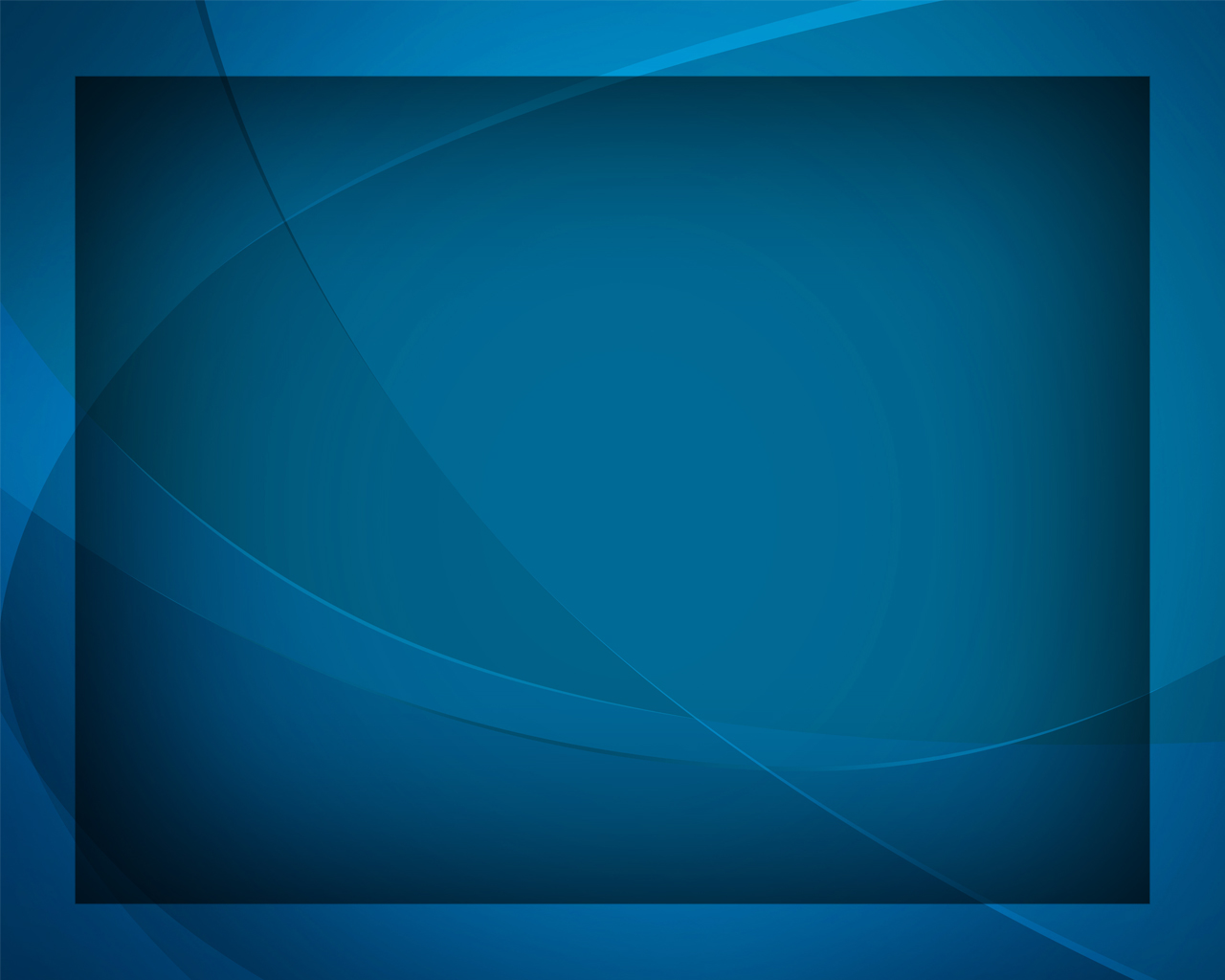 Дни жизни 
нам даны
 со Христом прожить
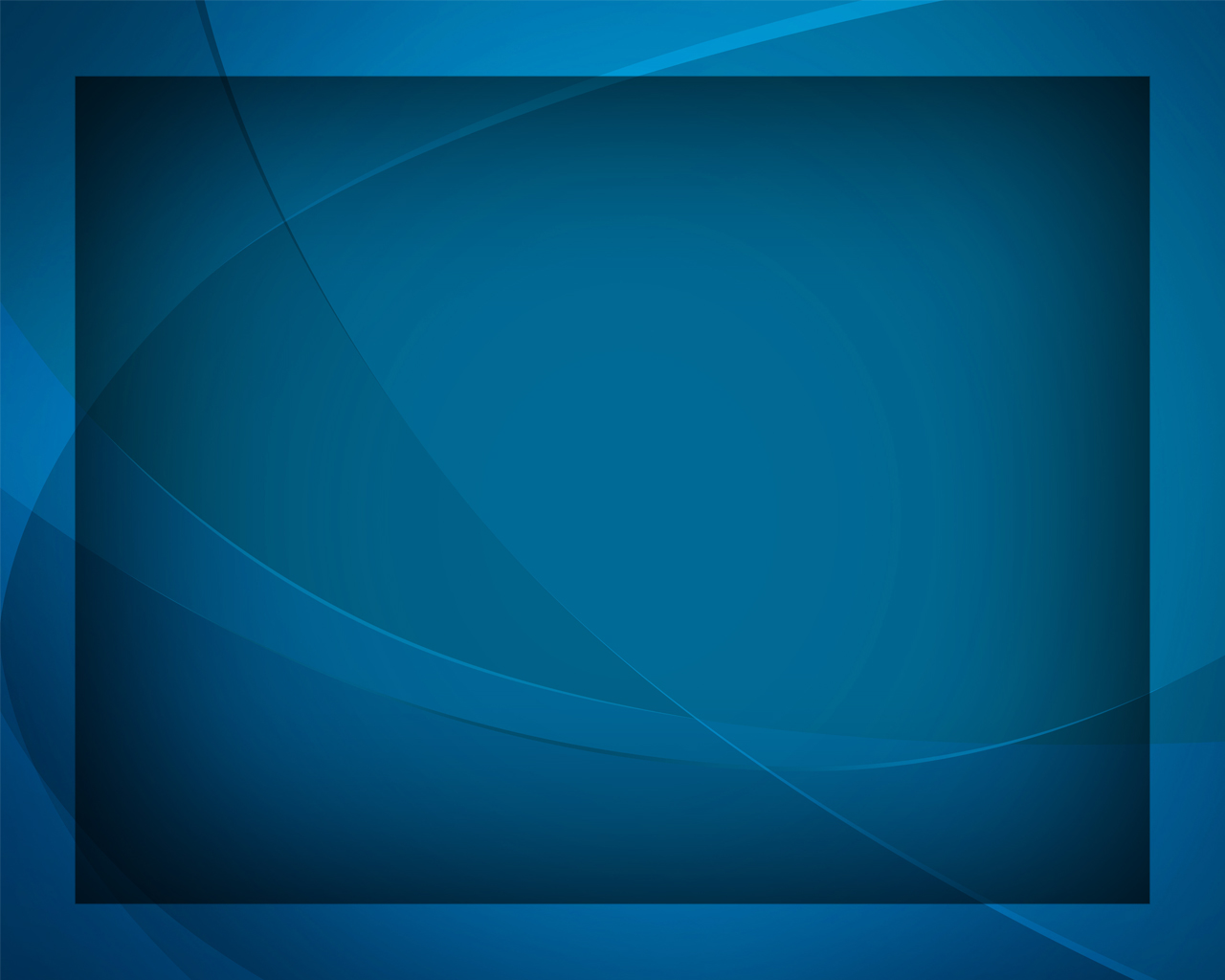 И праведно 
во всём 
пред Творцом ходить,
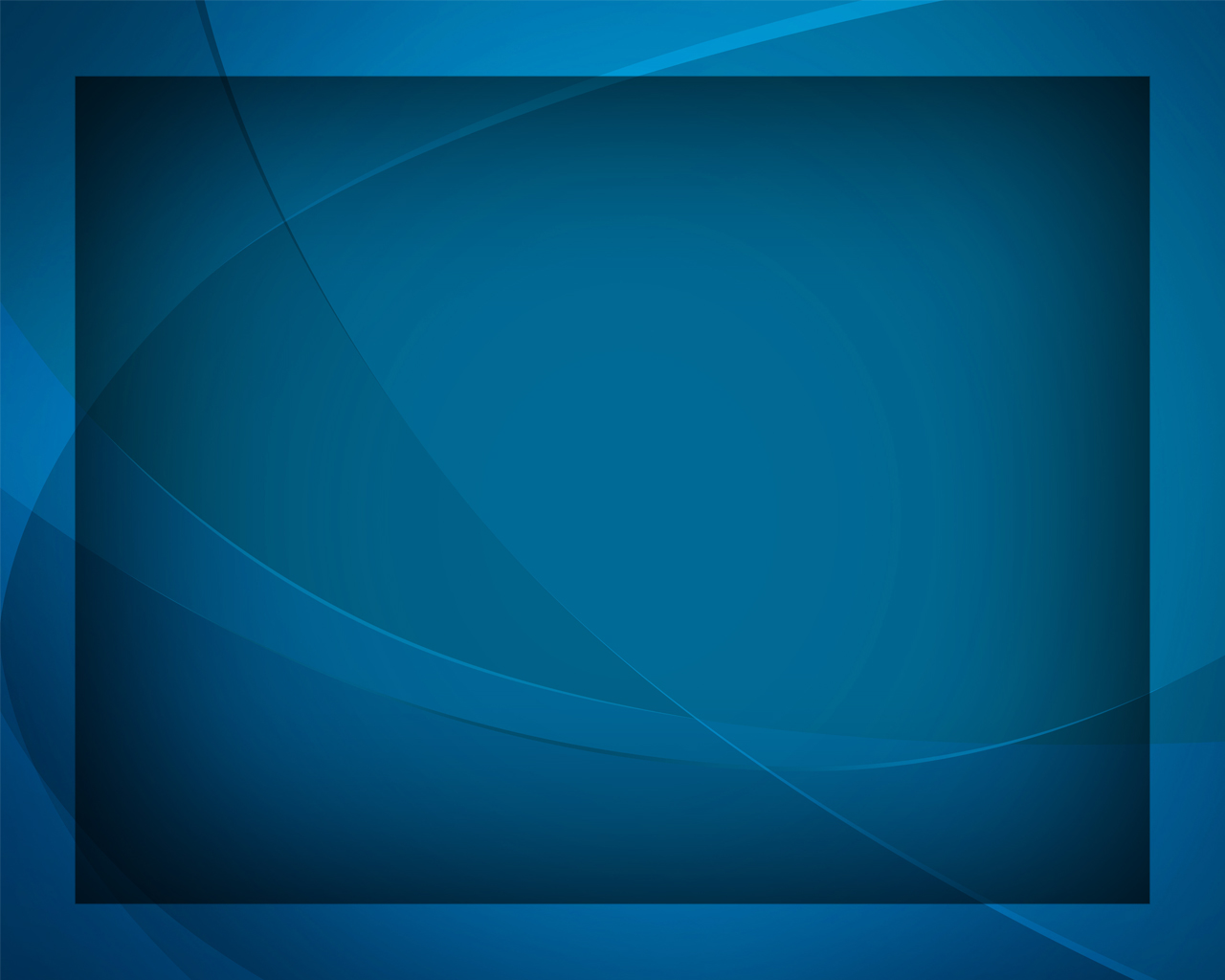 Господа 
во всех делах 
славить и хвалить
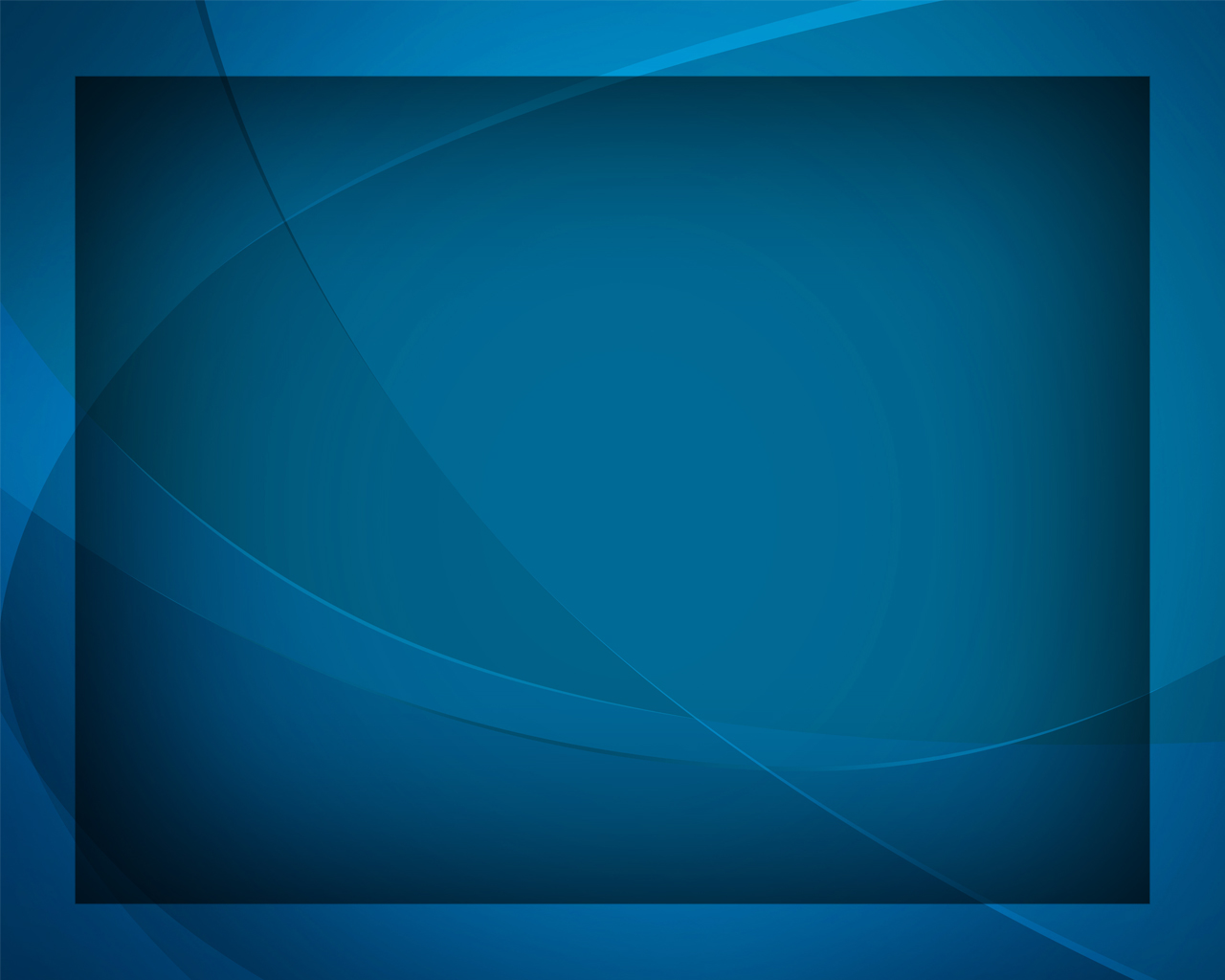 Все для Христа трудитесь!
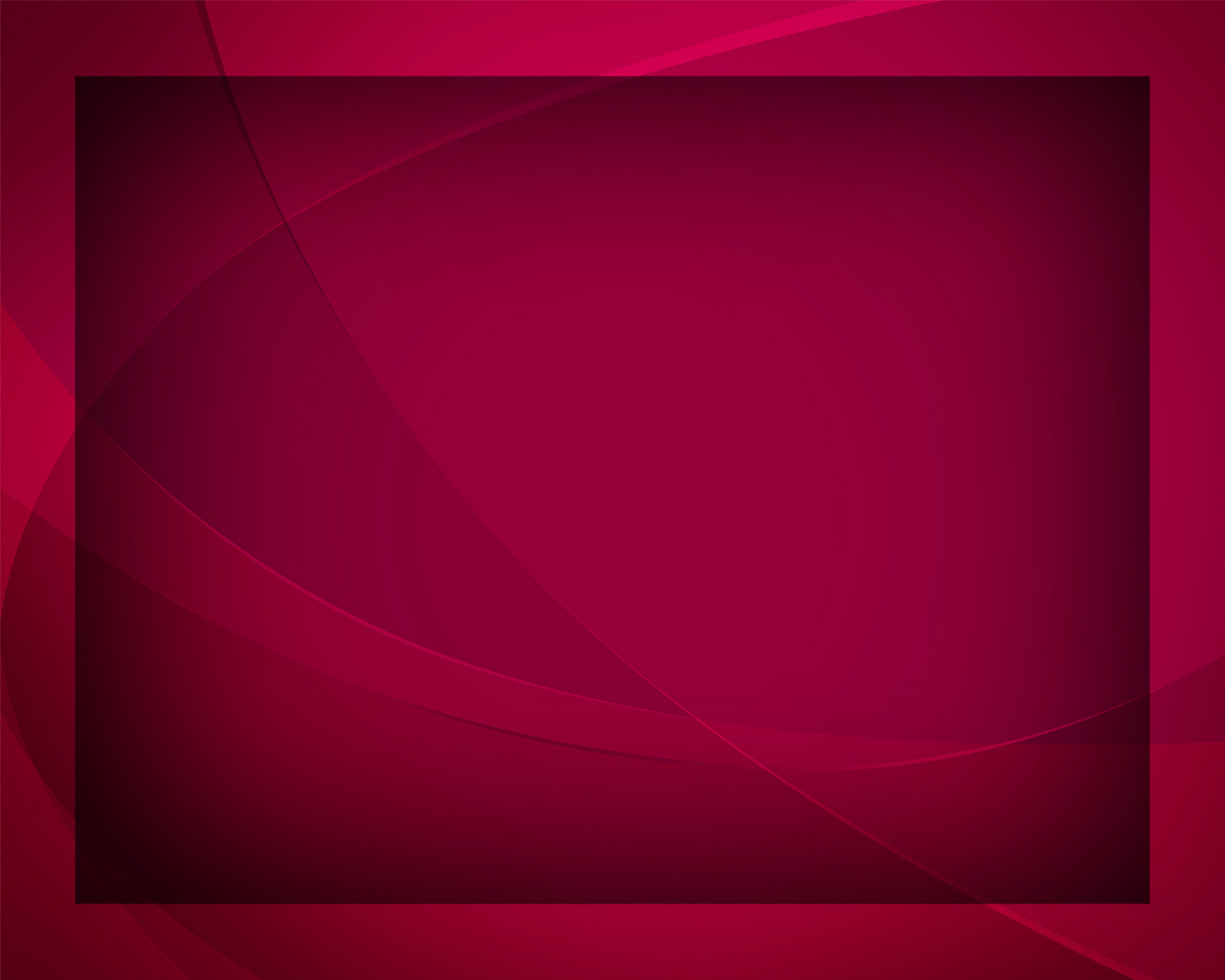 Все трудитесь!
Быстро проходят дни труда, 
В вечность 
уходят навсегда.
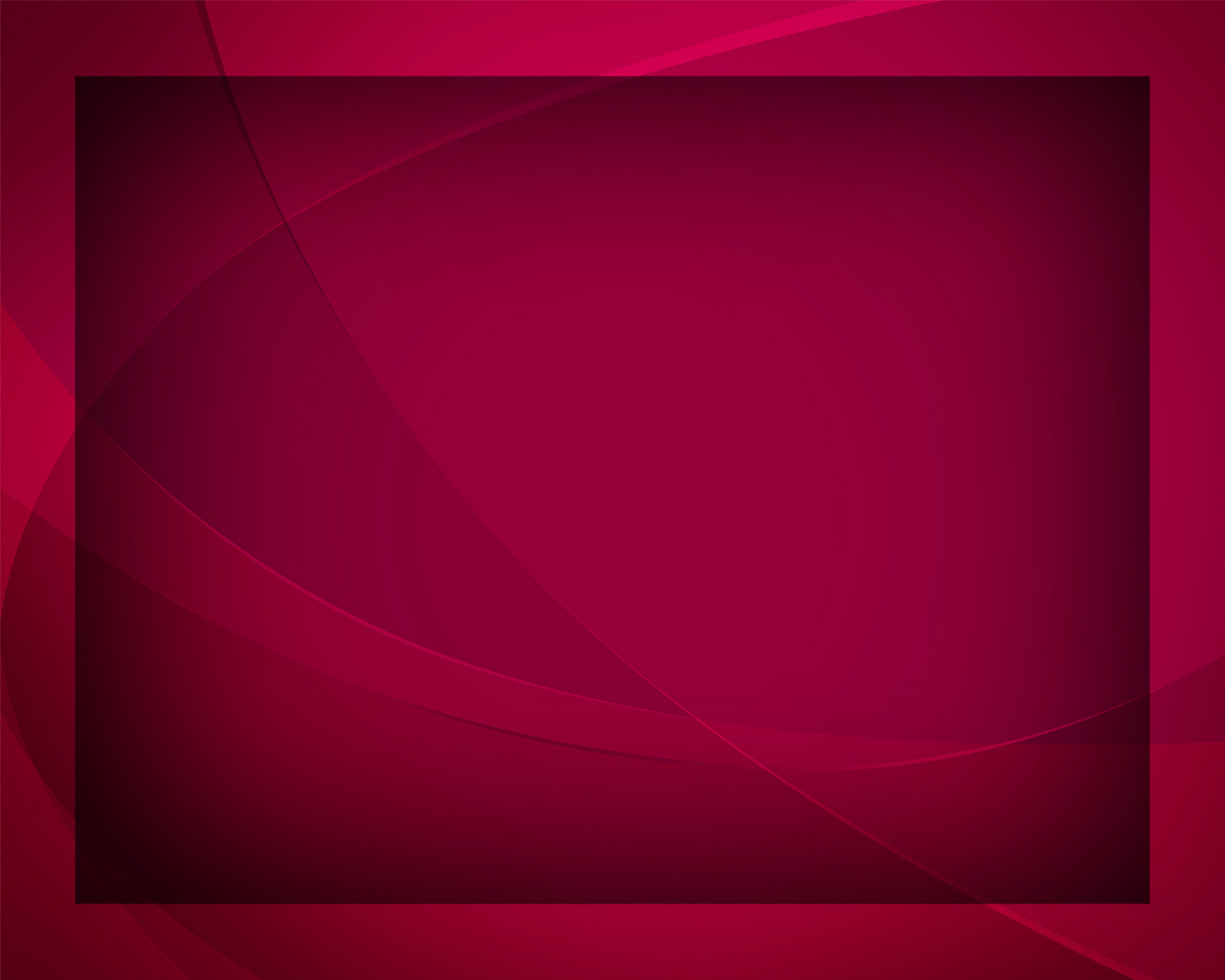 Силой укрепитесь, 
Духом ободритесь 
Все для Христа трудитесь!
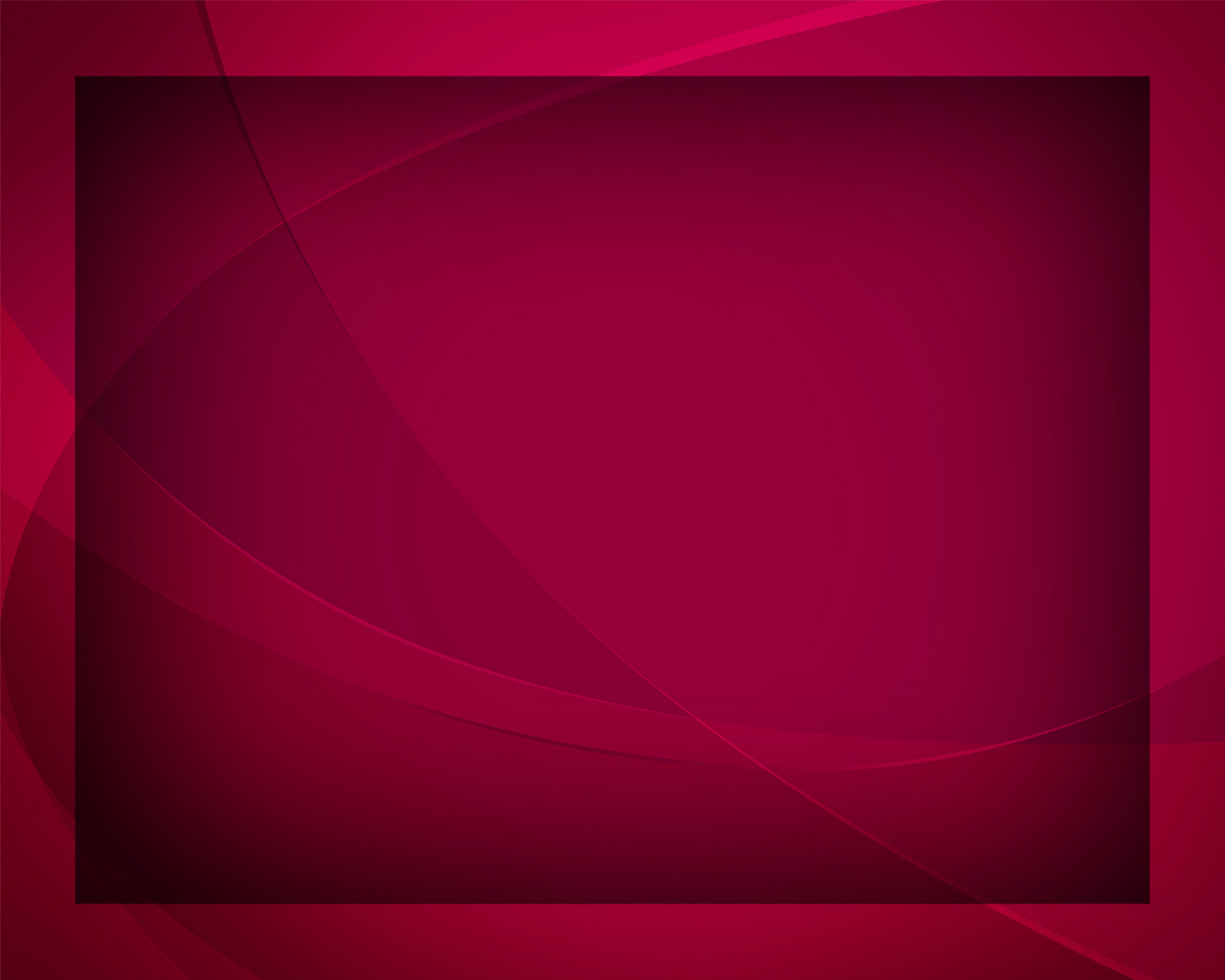